Objetivos del Intercambio
Fomentar una mayor comprensión colectiva sobre el impacto, oportunidades y desafíos que las crisis (Covid 19 y otras) tienen sobre el trabajo de las organizaciones. 

Compartir testimonios y lecciones sobre cómo las organizaciones responden a las crisis, son su liderazgo y capacidades institucionales, sin perder de vista su propia misión y objetivos.

Sugerir al Programa BUILD, lineamientos / prioridades /acciones estratégicas, para el fortalecimiento de las capacidades que las organizaciones socias en Mesoamérica.
Organizaciones participantes
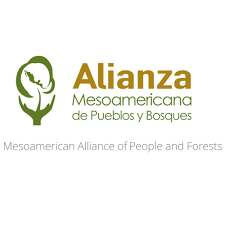 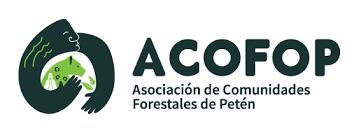 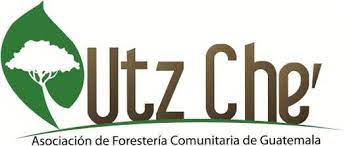 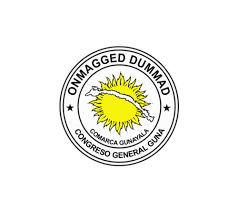 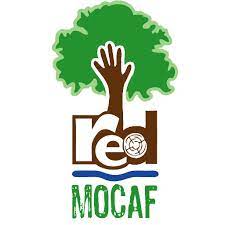 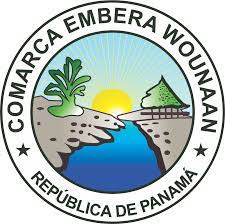 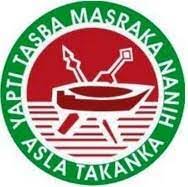 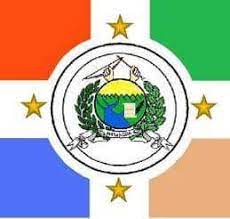 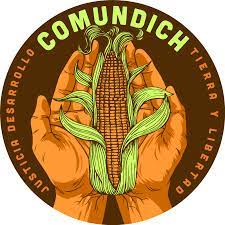 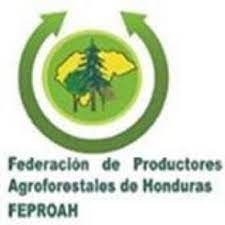 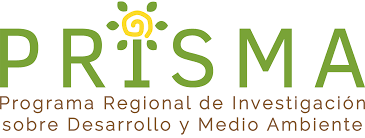 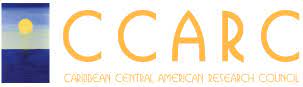 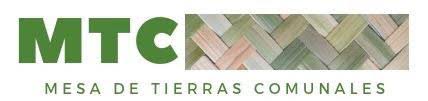 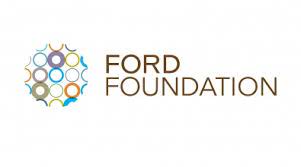 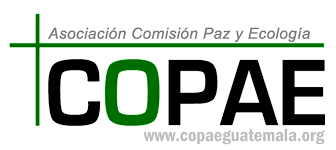 Preguntas generadoras /1
1. Impacto del Covid-19 en la estructura organizativa e institucional, financiera y administrativa de la organización;
 
2. ¿Qué medidas adoptaron, frente a estos impactos?
 
3. Papel de las mujeres y jóvenes dirigentes de sus organizaciones en la toma de decisiones enfrentar la pandemia y crisis.
Preguntas generadoras /2
4. Relaciones desarrolladas con estructuras de poder local, municipal, regional, nacional e internacional;
 
5. Utilización de Tecnologías de la Información y Comunicación (TIC) durante la pandemia. Valoración de su impacto. 
 
6. Conocimientos ancestrales, además de la medicina y herbolaria tradicionales, aplicados en el contexto de la pandemia.

7. Recursos del ordenamiento jurídico nacional utilizados para defender derechos comunitarios, especialmente sobre tierra, territorios y recursos;
Preguntas generadoras /3
8. Perspectivas de sostenibilidad de sus instituciones a mediano y largo plazo;
 
9. Sugerencias y propuestas específicas al programa BUILD de la Fundación Ford y a la comunidad filantrópica para consolidar el fortalecimiento y sostenibilidad de sus organizaciones, incluyendo formación de liderazgos diversos e incluyentes;
Metodología
Presentaciones por organización
Organizaciones de Guatemala
Receso artístico
AMPB y sus Organizaciones
Fundación Prisma
Sugerencias de participación
Mantener micrófono apagado y encenderlo solo cuando va a tomar la palabra
Pedir la palabra levantando la mano del zoom, por el chat o levantando la mano en video
Opiniones o comentarios también puede hacerlo por el chat zoom
Asegurarse de no tener interferencia a la hora de hablar.
Las presentaciones serán por organización
Los demás participantes de las organizaciones pueden hacer comentarios breves
Respetar los tiempos de intervención
5m por presentación y no más de 3m en comentarios
No acaparar el uso de la palabra para dar chance a los demás.